Evaluating MPI Message Size Summary Statistics
The 27th European MPI Users’ Group Meeting, Austin, TX, USA, September 21–24, 2020 (EuroMPI/USA ’20)
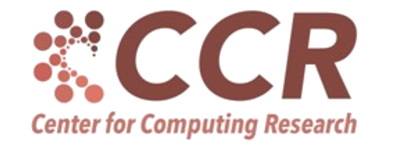 Kurt B. Ferreira & Scott Levy
1
Why we should stop using the mean when we discuss likely MPI message sizes.
The 27th European MPI Users’ Group Meeting, Austin, TX, USA, September 21–24, 2020 (EuroMPI/USA ’20)
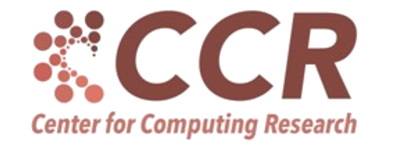 Kurt B. Ferreira & Scott Levy
2
The Authors
3
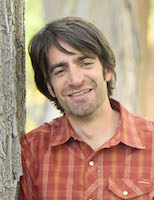 Kurt B. Ferreira
Sandia National Laboratories
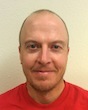 Scott Levy
Sandia National Laboratories
In this work, we show:
4
The average (mean), while easy and efficient to calculate, may not be a good representation of all subsets of application messages sizes, with median and mode of message sizes being a superior choice in most cases.

 The problem with using the average relates to the multi-modal nature of the distribution of point-to-point message sizes.

 That scaling a workload typically has little discernible impact on which metrics are best representatives of the underlying data.

 Varying input descriptions can significantly impact which metric is most representative.
Why is this important?
5
Goal is to provide guidance for how we as community should discuss and analyze MPI message size data for scientific applications.
First, Some Terminology on Measures of Central Tendency
6
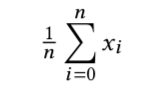 Arithmetic mean (average):



 Median: the middle value in the sorted dataset




 Mode: the most common value in the dataset
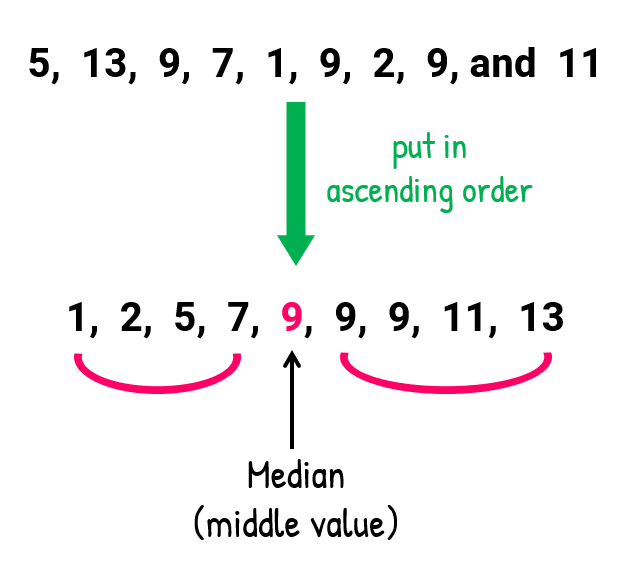 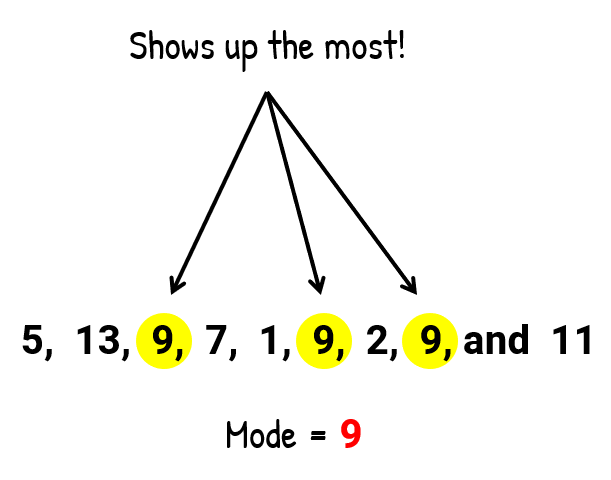 First, Some Terminology on Measures of Central Tendency
7
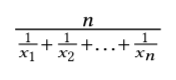 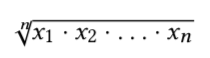 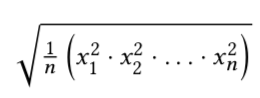 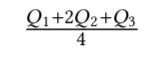 Problem: Mean as a Representative Metric for CTH
8
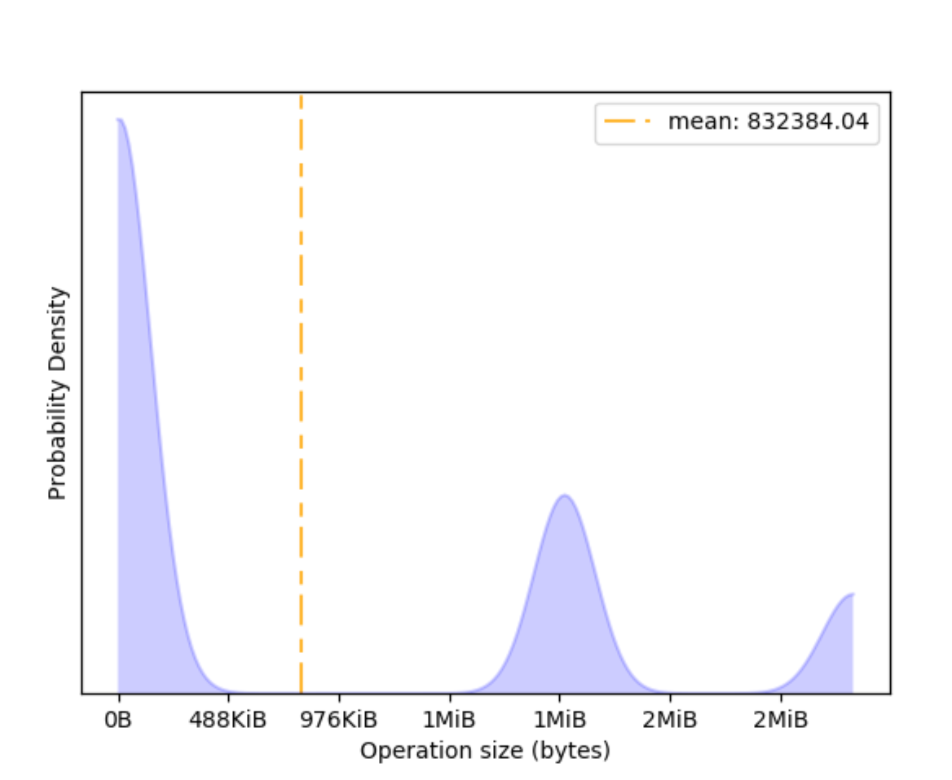 Higher == more messages of that size sent within app run
Question: How representative of underlying data is the mean?
Taking a Step Back:  Trace Collection Framework
9
We use previously collected and validated MPI message size traces from a number of key scalable production workloads and proxy applications.

 Traces collected using LogGOPSim framework from Hoefler et al @ ETH.

 Analysis includes message sizes for all explicit MPI messaging functions.

 Data is tagged such that we can perform analysis on subsets of the data (e.g. Point-to-points, collectives, etc.).
Taking a Step Back:  Evaluating Central Tendency Metrics
10
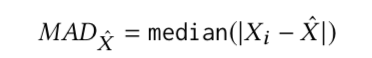 Taking a Step Back:  Workloads Considered
11
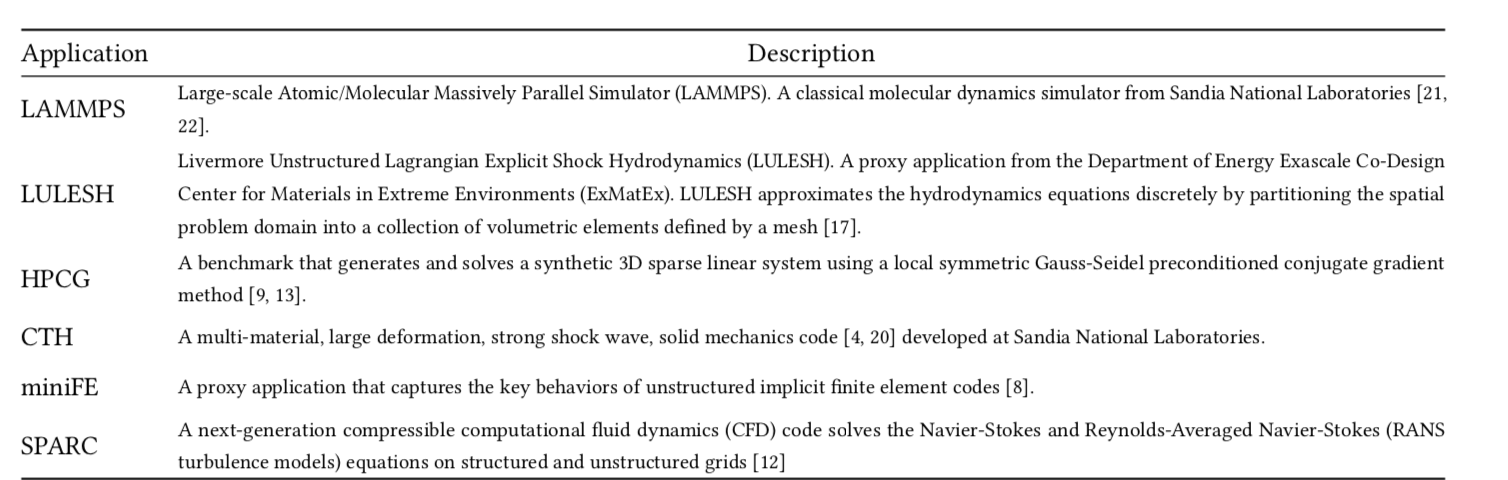 Mean a Poor Representative for Most Workloads
12
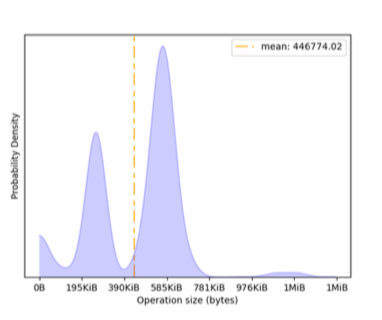 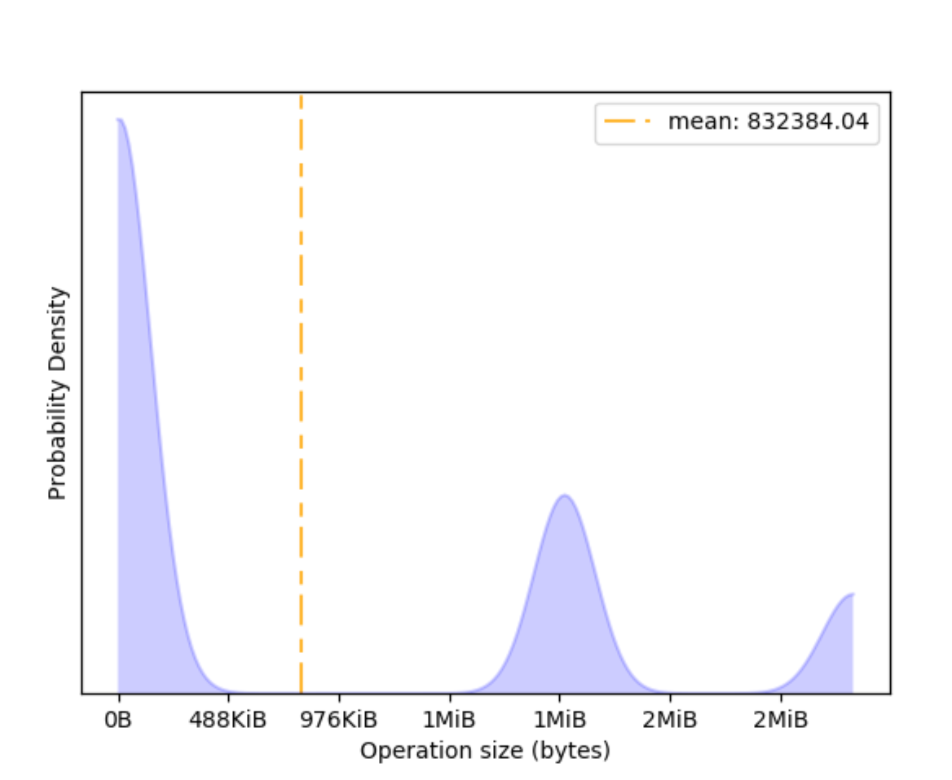 LAMMPS
CTH
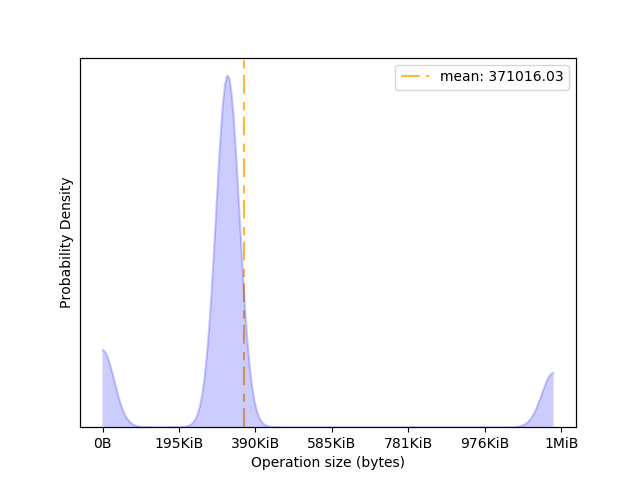 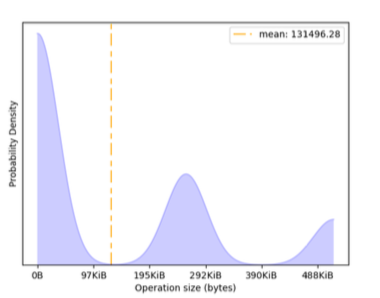 MiniFE
SPARC
Median and Mode Better Represent CTH Data Than Mean
13
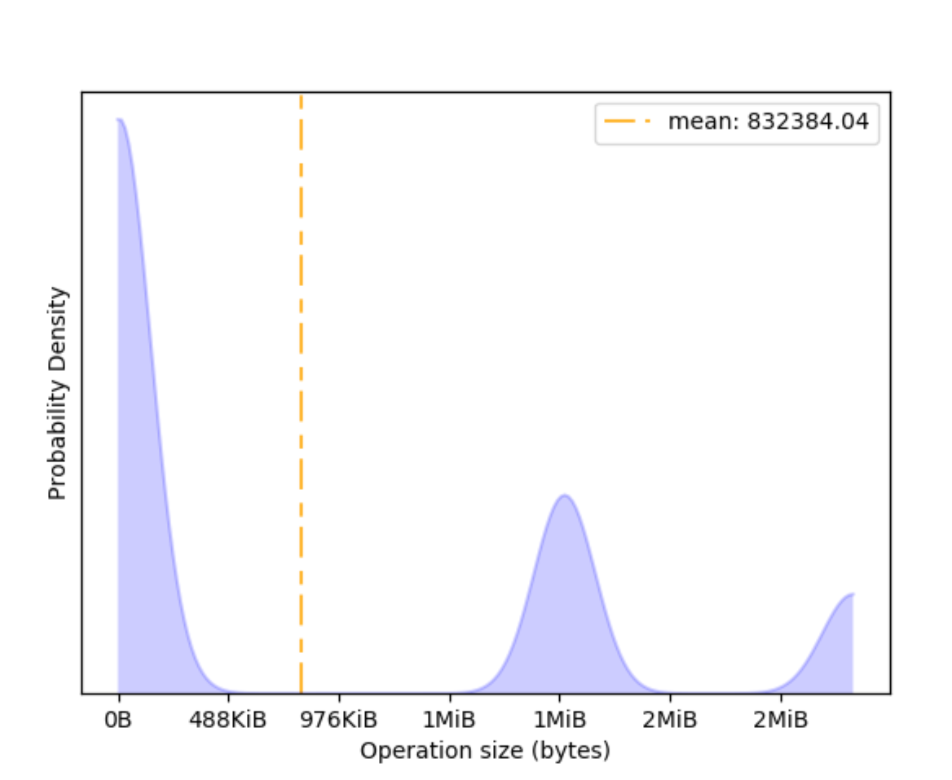 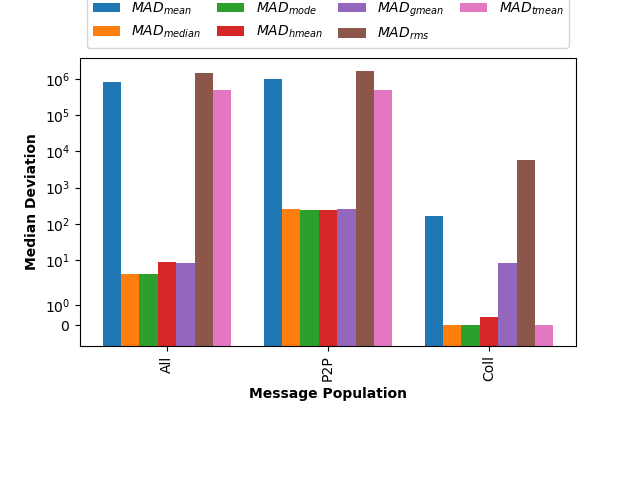 Lower is better fit
Median and Mode have lower MAD values for All messages
Results Similar for Point-to-point and Collective Operations
14
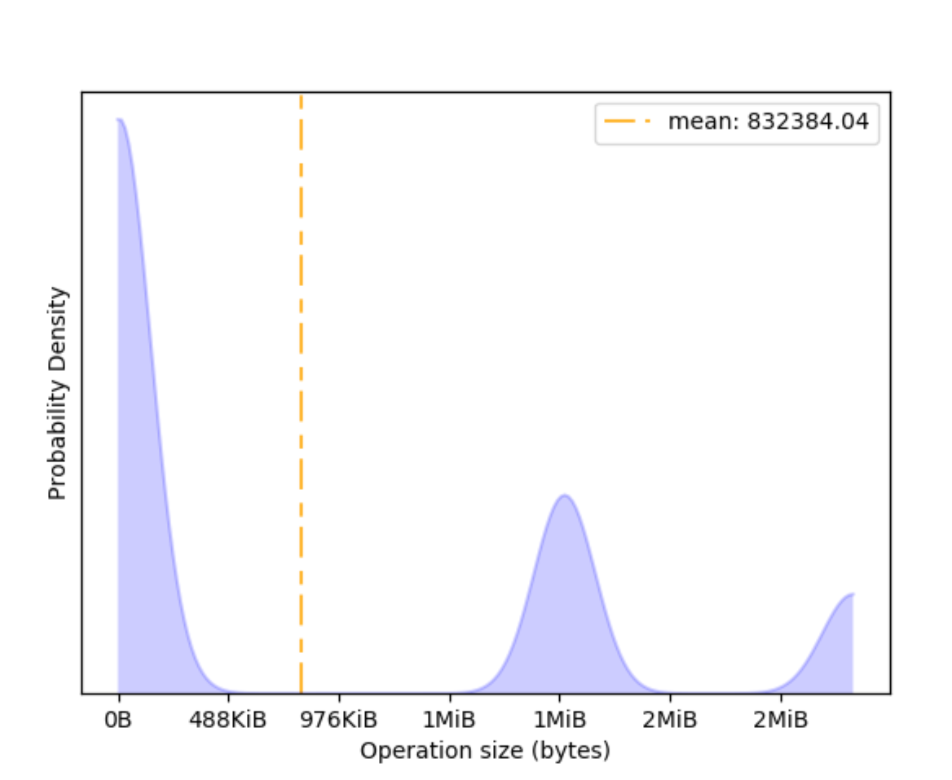 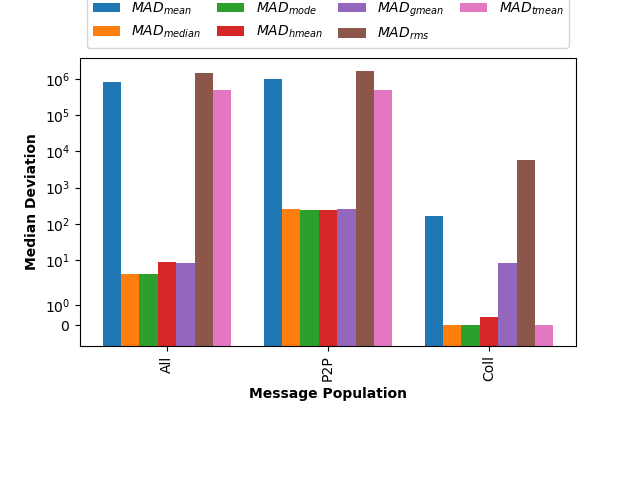 But, deviation for mean is much lower for collectives
Mean May be OK for Collectives with CTH
15
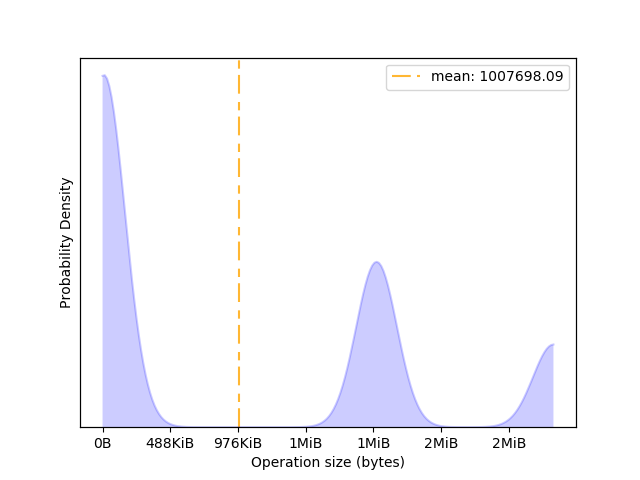 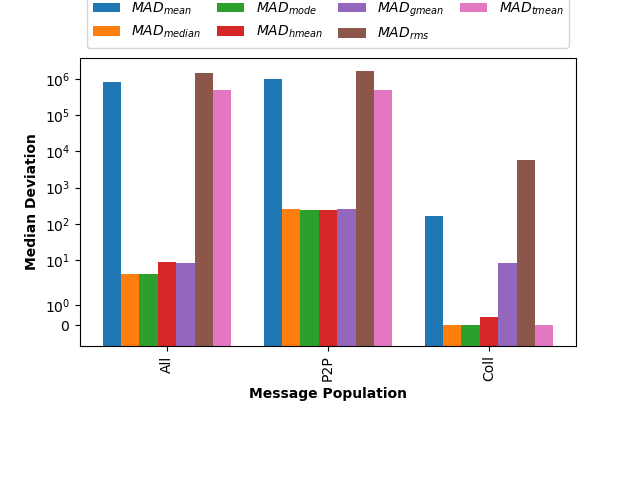 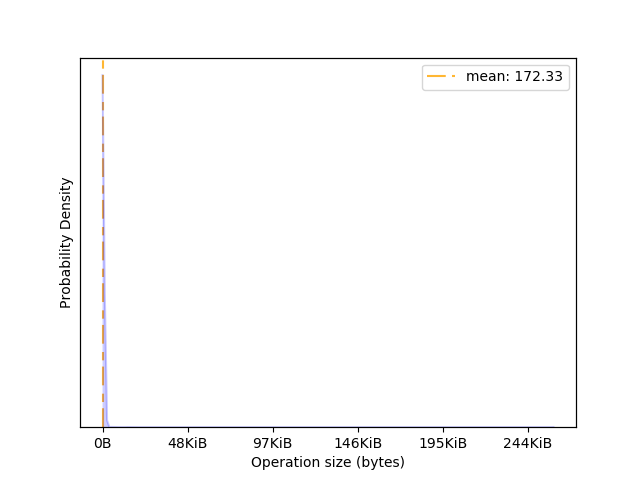 P2P
Greater diversity of message sizes for
P2P vs COLL, therefore mean a better
representative for collectives
COLL
Results Similar for All Workloads Tested
16
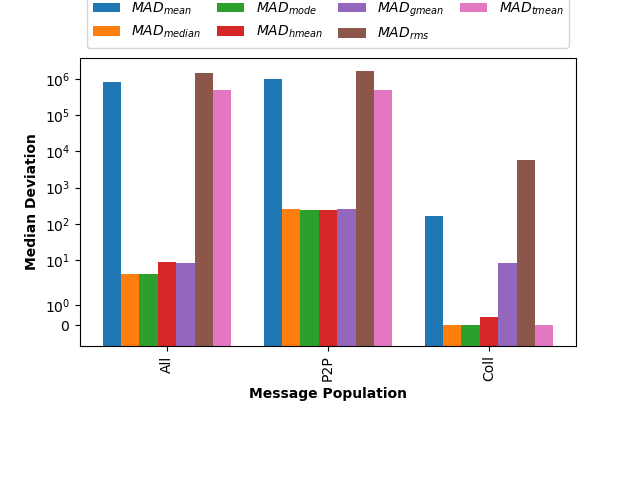 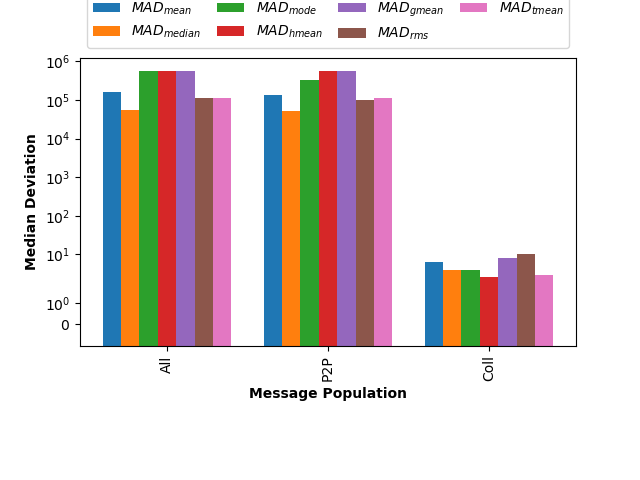 CTH
LAMMPS
Mean tends to be poor representative
Median (mode) tend to be the better representative
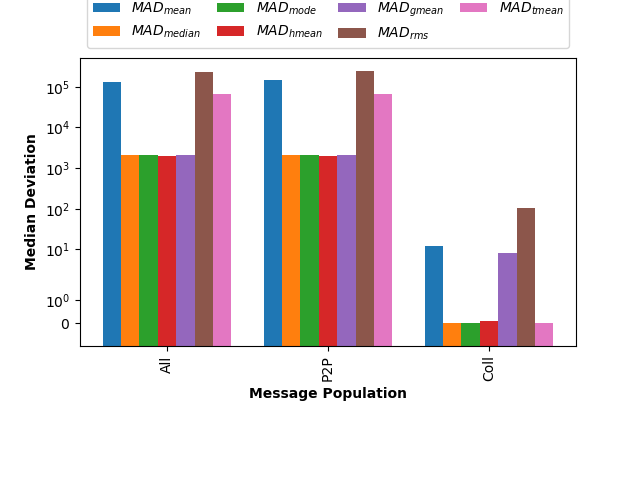 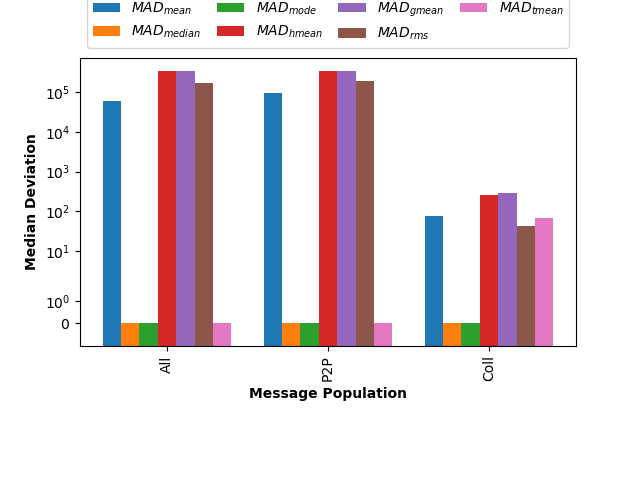 SPARC
MiniFE
Results Similar for All Workloads Tested
17
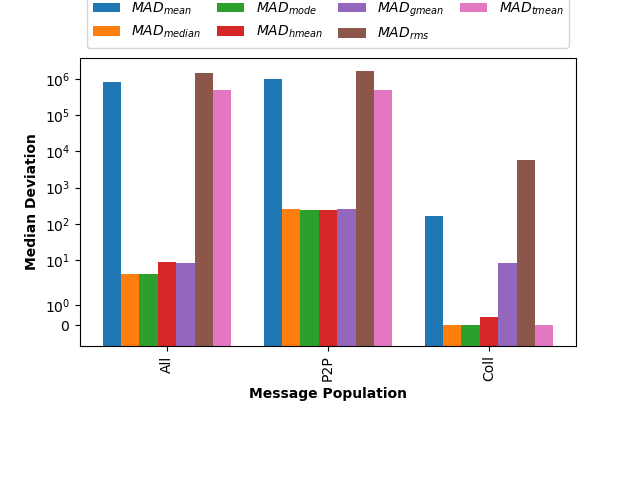 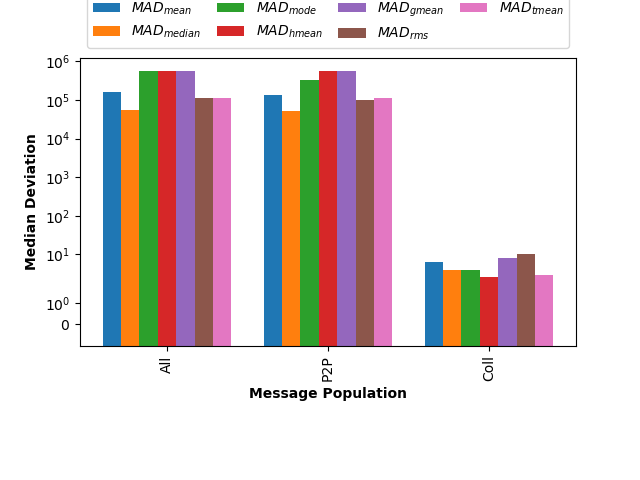 CTH
LAMMPS
Mean may be reasonable metric for collectives
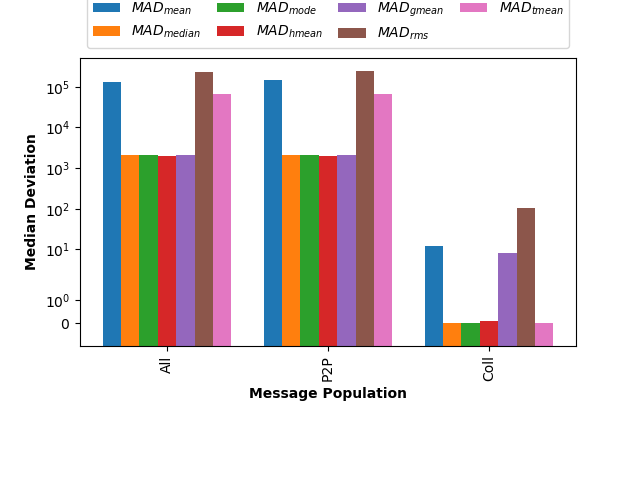 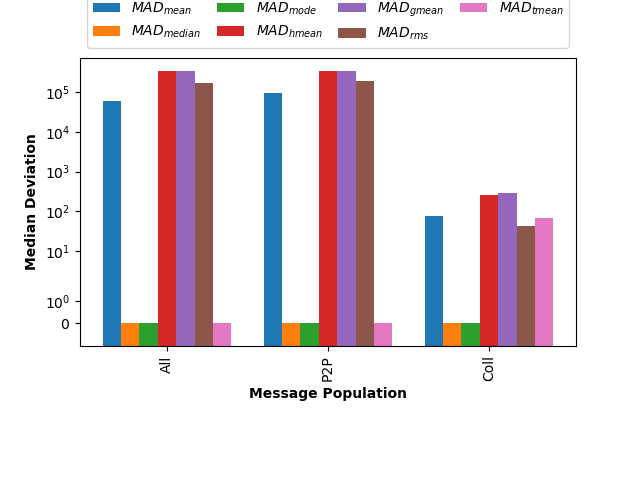 SPARC
MiniFE
Additional Questions
18
How does application scaling impact these measures of central tendency?

What is the impact of different application inputs?
Additional Questions
19
How does application scaling impact these measures of central tendency?

What is the impact of different application inputs?
Does Scaling Have an Impact?
20
Weak Scaling? The message data distribution is nearly exact, therefore no significant impact on dispersion.

 Strong Scaling? The point-to-point distribution changes so …
Strong Scaling for MiniFE
21
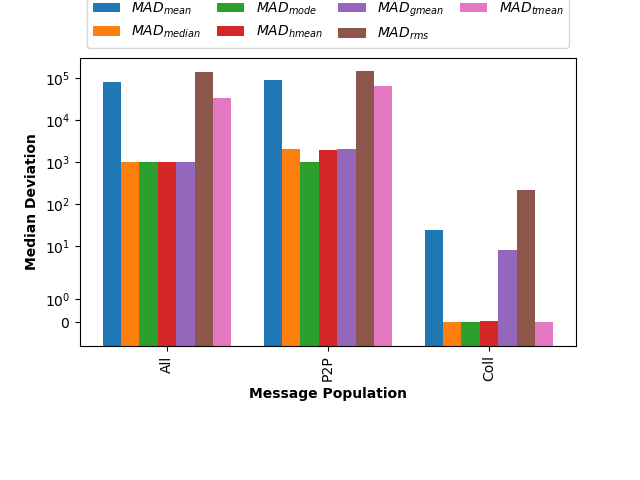 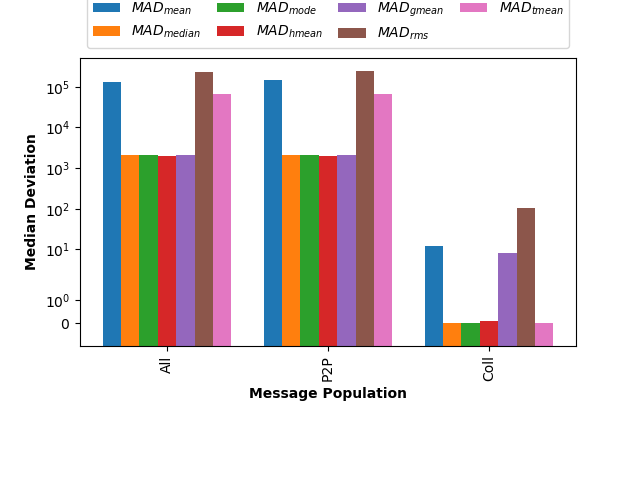 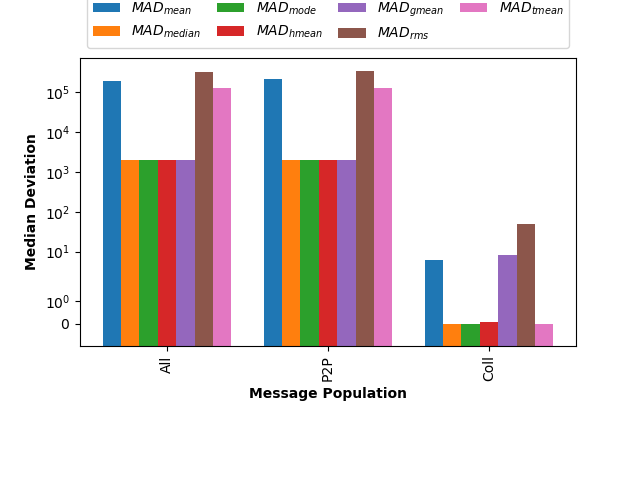 128
256
64
For each node count, the relative statistical dispersion remains stable

Therefore, scaling seems to have little impact

More details and apps in the paper
Additional Questions
22
How does application scaling impact these measures of central tendency?

What is the impact of different application inputs?
Central Tendency Metrics Sensitive to LAMMPS Input
23
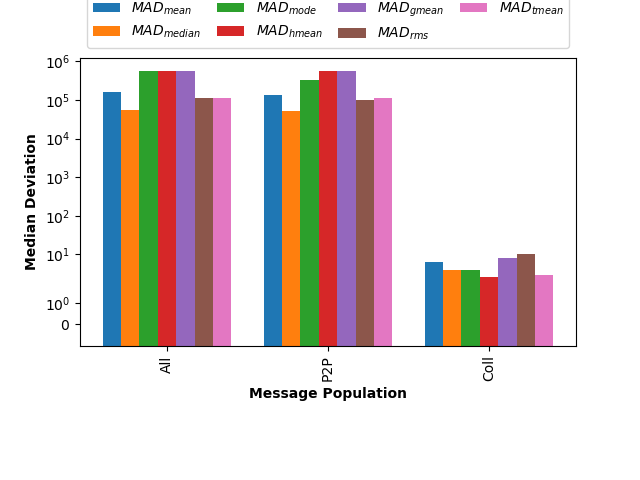 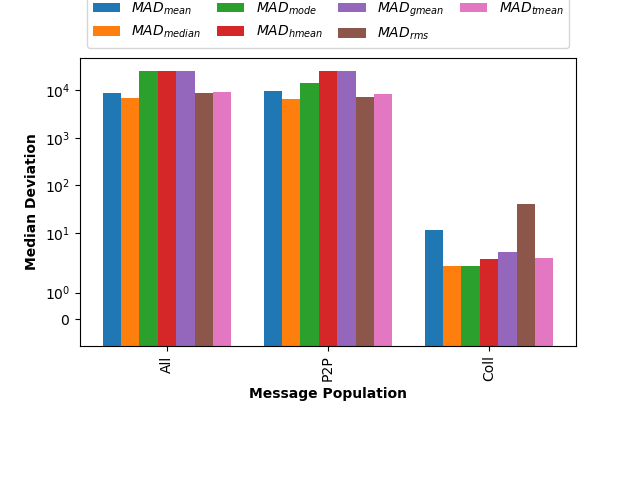 LAMMPS-lj
LAMMPS-snap
While shape of deviations are similar, there is an order of
magnitude difference in magnitude between the two inputs.

Therefore, metrics seem sensitive to application inputs

More details and apps in the paper
Summary & Lessons Learned
24
Arithmetic mean not a good representative: While widely used, easily understood and efficient to compute, the arithmetic mean may not be a good representative of MPI message size data.  The median and mode are typically better choices.  The mean is generally more useful when discussing more specific MPI operations (for example MPI_Allreduce(), etc.).
 Non-traditional means no better than standard mean: Variants on the arithmetic mean (e.g. trimean, quadratic, harmonic, geometric means) are little better than the mean itself. Though these more sophisticated calculations are meant to better represent complex data (by, for example, filtering outlier data), they also perform poorly with the discrete multi-modal nature found in workload message size data. 
 Scale does not typically impact metrics: Application scale seems to have little impact on fitness of a summary statistic. For weak-scaling, the message data distribution is nearly exact. For strong-scaling, while the message size data changes, the distribution shapes stay similarly. Therefore, a representative metric at one scale is likely a good representative at other scales. 
 Inputs influence metrics: Changing the input description for a particular workload has the potential to impact the degree to which a measure of central tendency is representative of a message size dataset. As a result, the determination of how to best represent the central tendency of a message size dataset necessarily needs to include consideration of the target input.
25
Kurt B. Ferreira
kbferre@sandia.gov
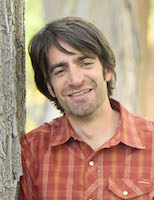 Questions?
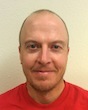 Scott Levy
sllevy@sandia.gov
Sandia National Laboratories is a multi mission laboratory managed and operated by National Technology and Engineering Solutions of Sandia, LLC., a wholly owned subsidiary of Honeywell International, Inc., for the U.S. Department of Energy’s National Nuclear Security Administration under contract DE-NA0003525.